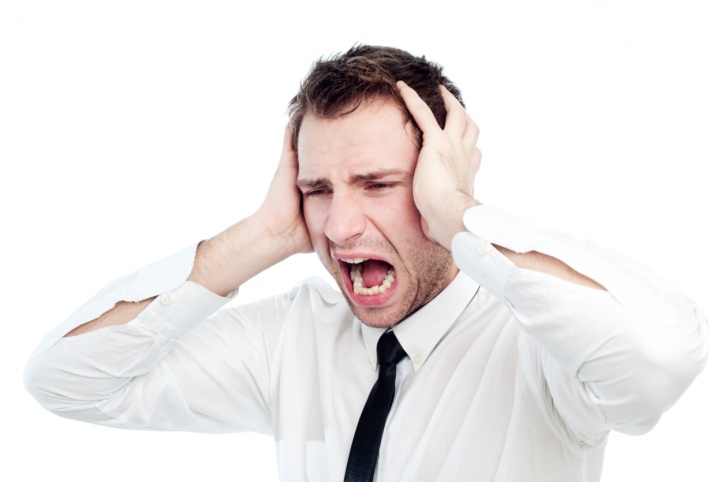 Invalid system configuration  _
Hard disk failure _
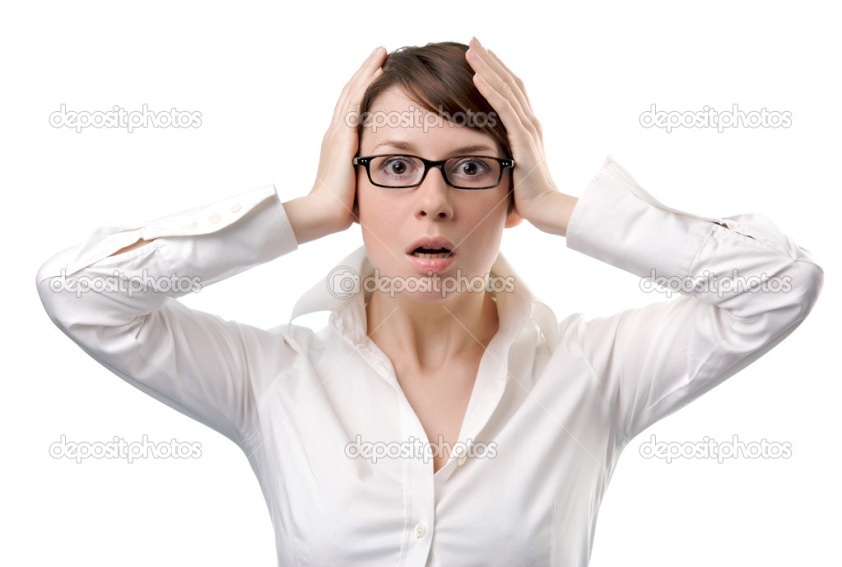 Антикризисный отдел
Функции:
- оценка перспективы угрозы 			(чем грозит?);
- анализ ситуации 		(почему?); 
- возможности выхода 		(что делать?);
 - практическая реализация выхода 		(как осуществить?)
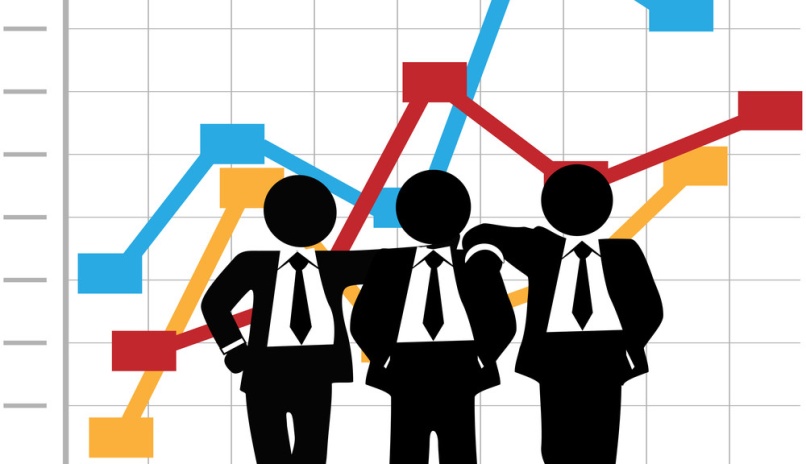 РЕЗЕРВНОЕ КОПИРОВАНИЕ ИНФОРМАЦИИ (backup). АРХИВАТОРЫ
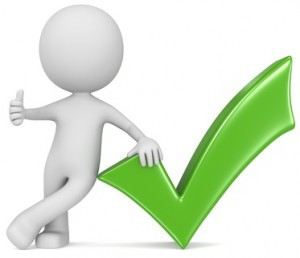 Что знаем?
Александр Фроликов, руководитель группы технической экспертизы и поддержки продаж компании Softline в интервью CNews: «Утрата информации ведет к потере бизнеса»
http://services.softline.ru/analytics/aleksandr-frolikov
25.04.2016г.
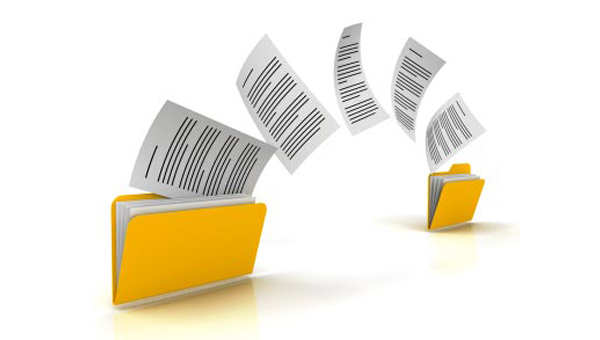 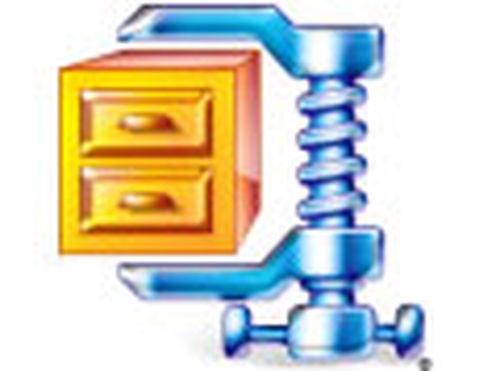 Что хотим узнать?
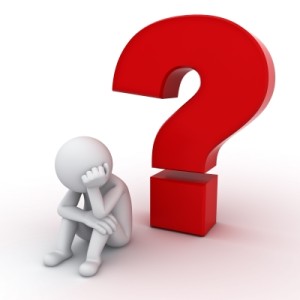 Аналитический отдел
Функции:
– выявить методы работы архиваторов.
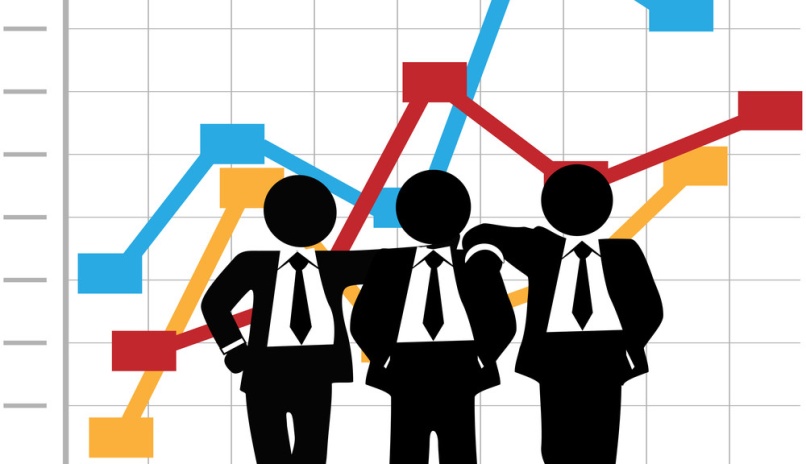 Аналитический отдел №1 Цель: сформулировать общий принцип сжатия информации
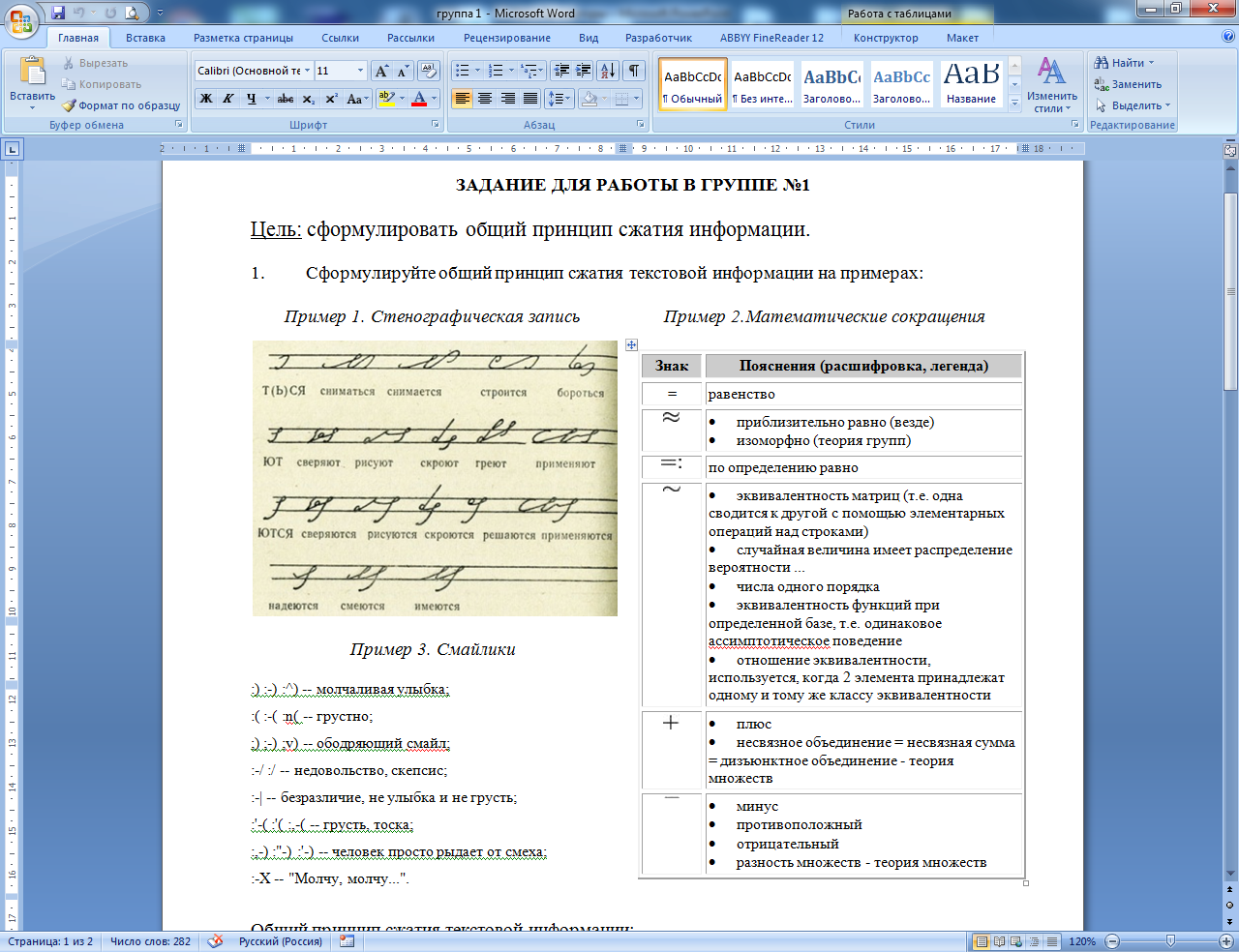 4.
2. Предложите алгоритм сжатия фразы: КОЛ_ОКОЛО_КОЛОКОЛА
Заархивируем фразу:
КОЛ_ОКОЛО_КОЛОКОЛА
*   _О     *   О_    *    О   *   А
КОЛ:=*
18 байт
10 байт
3. Заархивируйте числовую последовательность
33     33     33     11     11     11     11     11     10
1 строка: 6		8	  4 

2 строка: 5		9	  4
4. Предложите алгоритм сжатия рисунка
5. Предложите алгоритм сжатия видеоряда
Аналитический отдел №1
6. Сформулируйте общий принцип сжатия информации
 
7. Дайте название этому принципу

метод замены одинаковых последовательностей
Аналитический отдел №2 Цель: сформулировать общий принцип сжатия информации.
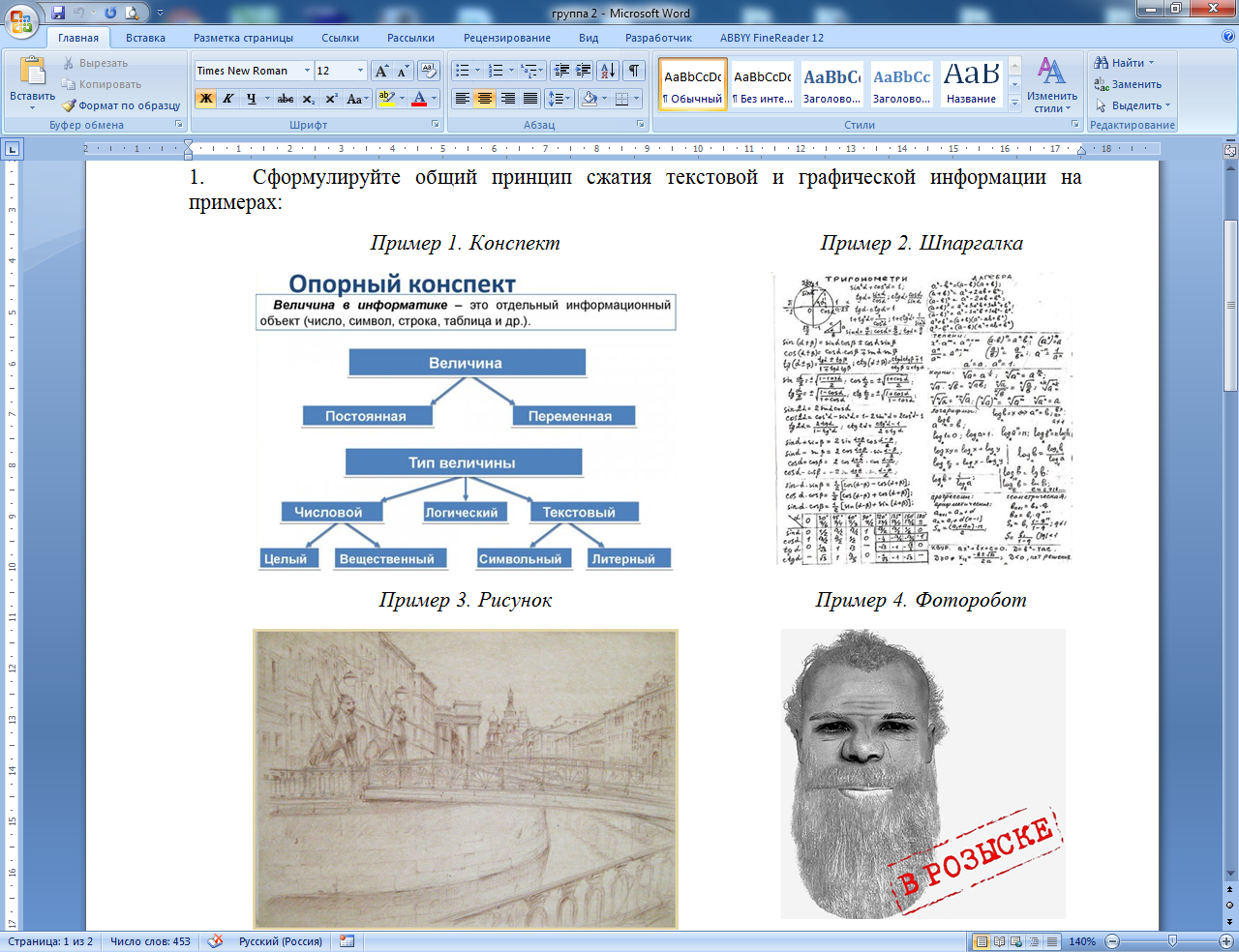 2. Прочитайте предложенный текст
Текст 1. 
Характерной особенностью большинства «классических» типов информации, с которыми работают люди, является их избыточность.
В русском языке существуют слова, однозначно прочитываемые в случае «потери» некоторых букв. Мы можем, н.пр.м.р в.к.н.ть вс. гл.сн.. б.кв., ил. вы.ин.ть ка.ду. тр.ть. бу.ву, или отброс... окончан.. кажд... слов., и все равно текст будет понятен.
Таким образом, для носителя языка обычный связный текст на его родном языке содержит избыточную информацию – ее можно удалить, но смысл текста для него сохранится.
Так, измерение избыточности естественных языков (тех, на которых мы говорим) показывает, что практически 80 % передаваемой с помощью языка информации является избыточной, т.е. лишней.
2. 	Прочитайте предложенные тексты
Текст 2
В ходе исследований, было установлено, что глаз человека наиболее чувствителен к зеленому цвету, чувствительность к красному ниже примерно в 4 раза, а к синему – почти в 10 раз.

Текст 3
Около 100 лет киноиндустрия эксплуатирует важное свойство глаза – инерционность зрения.
Ответьте на вопросы:
Почему существует феномен избыточности информации? 
От чего зависит степень избыточности информации?
Оцените степень избыточности информации в порядке возрастания: текстовая, числовая, видеоинформация, графическая.
Сформулируйте общий принцип сжатия информации по полученным выводам.
Сформулируйте принцип сжатия текстовой информации.
Сформулируйте принцип сжатия графической информации.
Сформулируйте принцип сжатия видеоинформации.
Дайте название этому принципу.
Методы работы архиваторов
метод замены 
одинаковых 
последовательностей

 поиск повторяющихся последовательностей;
 замена на специальный символ либо на счетчик повторов
метод удаления 
избыточной 
информации 

- поиск повторяющихся последовательностей;
 - удаление избыточной информации
Технический отдел
Функции
    техническое внедрение, реализация всех идей: 
анализ уже существующих программ-архиваторов;
осуществляется экспериментальная оценка эффективности использования программного обеспечения в рамках конкретного предприятия.
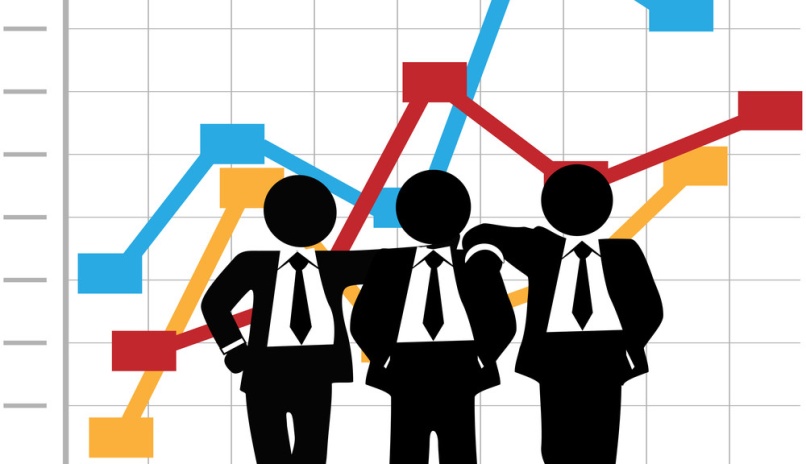 Анализ лучших программ-архиваторов:
наиболее скачиваемые в Inet архиваторы: 
7-Zip; 
WinRar; 
WinZip
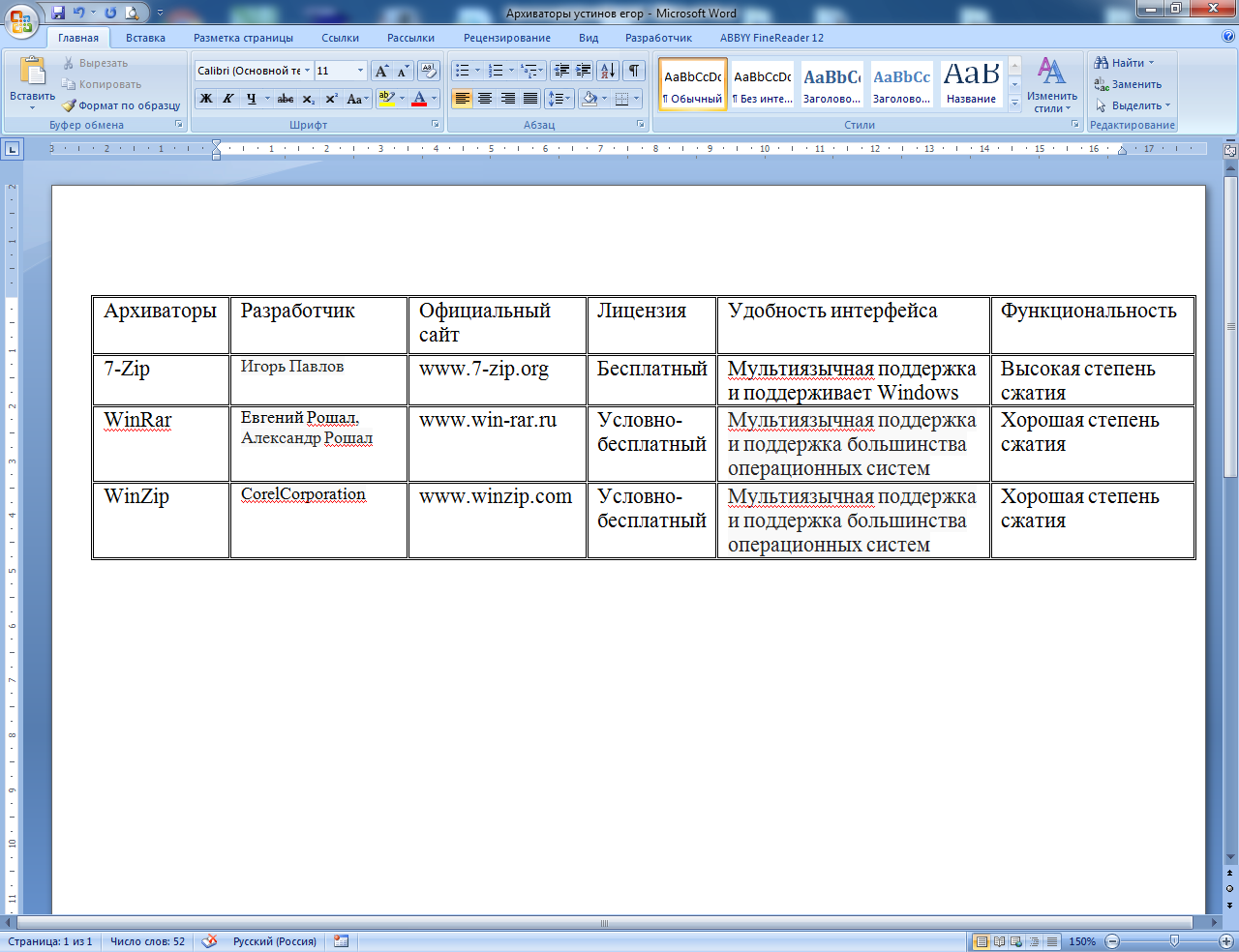 Рабочий день закончился. Рекомендации для домашнего пользования
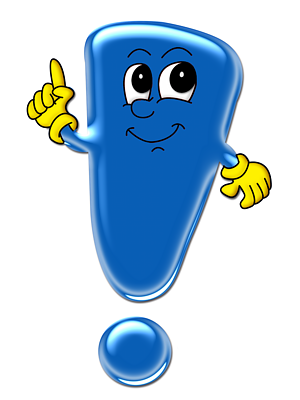 Что нужно копировать?
Куда нужно делать резервные копии?
Как часто нужно делать резервные копии?​
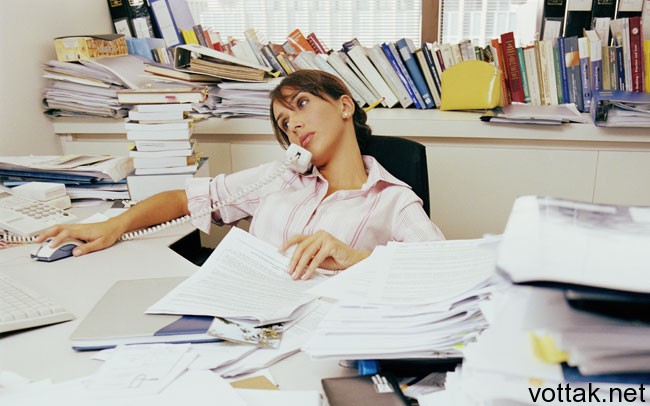 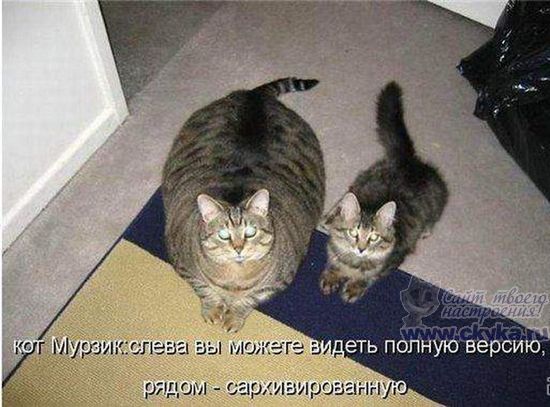 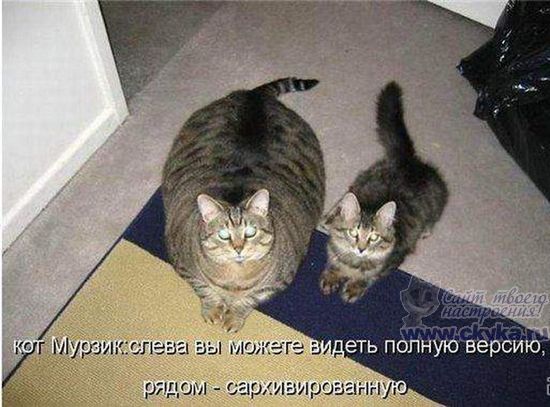 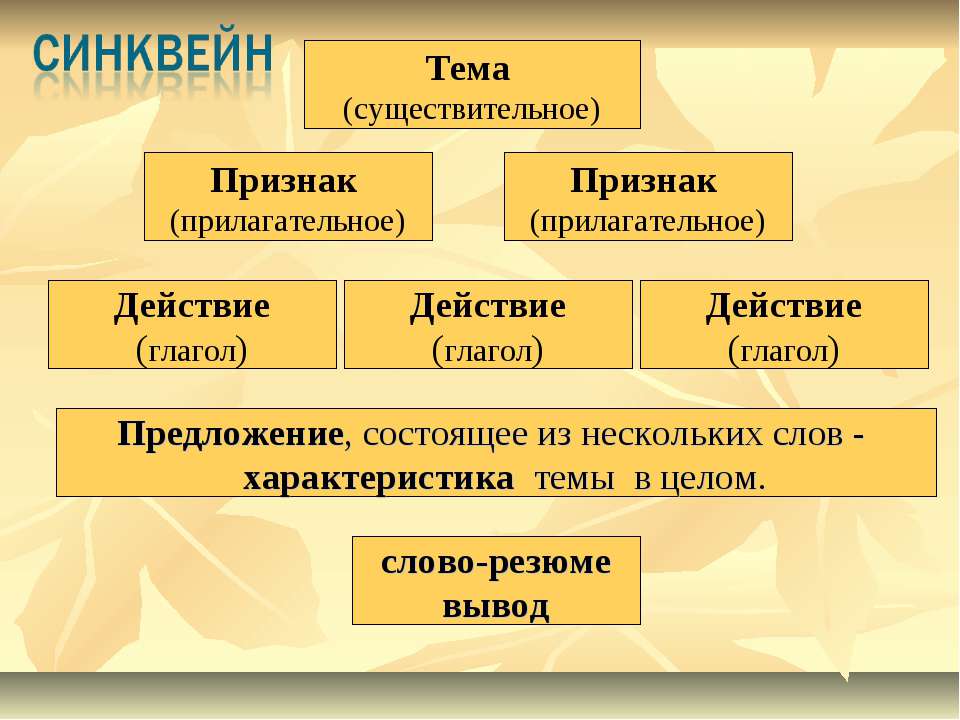